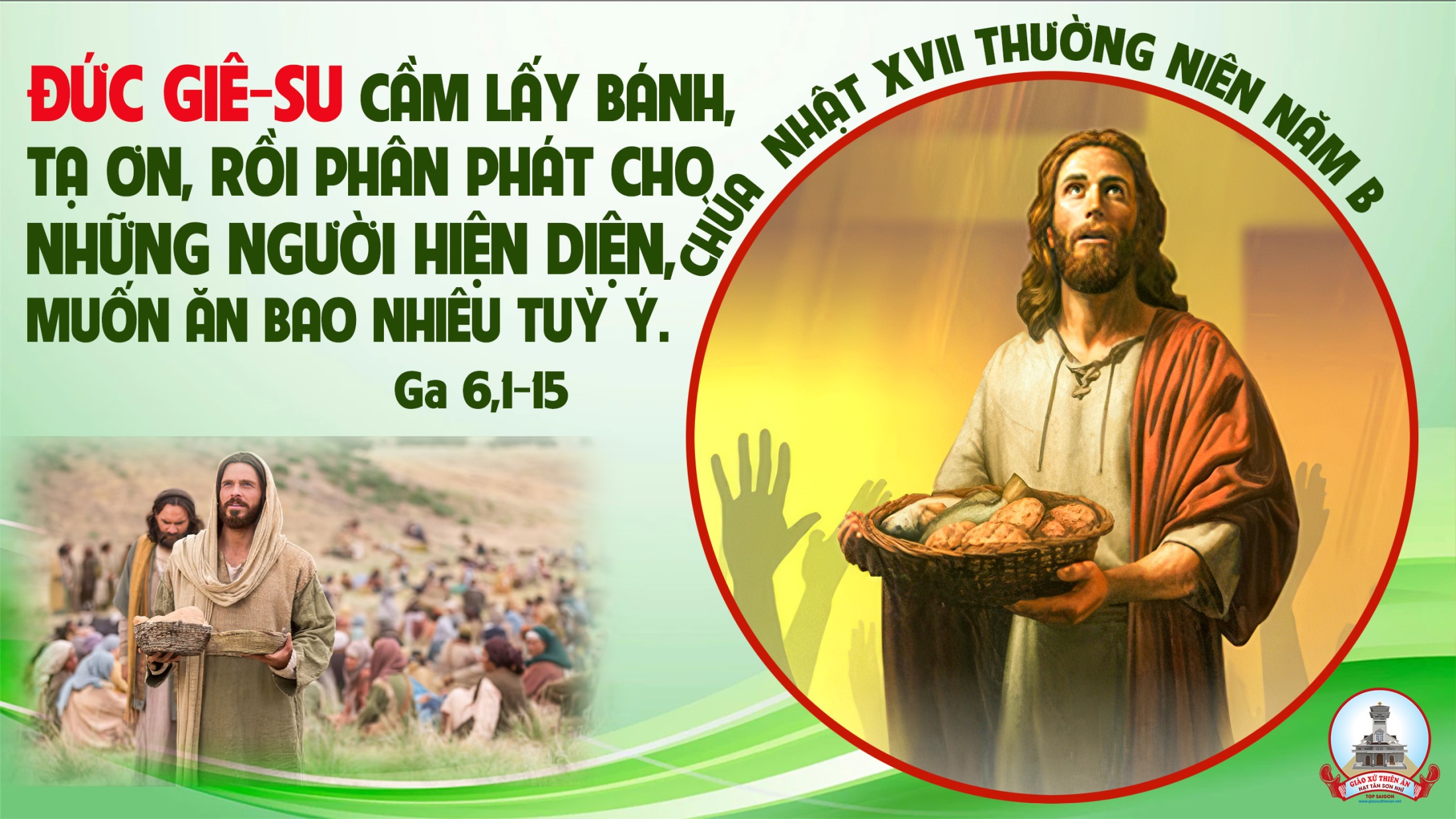 Ca Nhập LễTôi Vui MừngLm. Kim Long
ĐK: Tôi mừng vui mỗi khi nghe nhủ rằng: Nào ta tiến lên đền thờ Thiên Chúa. Ðây Gia-Liêm, ta dừng chân ngắm cửa tiền đường. Ôi thành thánh vinh quang.
Tk1: Đây Gia-Liêm thành đô luôn vững bền với tháng năm. Người người cùng mừng vui, dâng lễ vật ca tụng Chúa Trời.
>>
ĐK: Tôi mừng vui mỗi khi nghe nhủ rằng: Nào ta tiến lên đền thờ Thiên Chúa. Ðây Gia-Liêm, ta dừng chân ngắm cửa tiền đường. Ôi thành thánh vinh quang.
Tk2: Muôn dân xum họp đây nơi thánh điện hương ngát bay. Vạn lòng cùng vui say, ơn Chúa tràn ứ trong chốn này.
>>
ĐK: Tôi mừng vui mỗi khi nghe nhủ rằng: Nào ta tiến lên đền thờ Thiên Chúa. Ðây Gia-Liêm, ta dừng chân ngắm cửa tiền đường. Ôi thành thánh vinh quang.
Tk3: Tay trong tay cùng nhau trông thánh điện đưa bước mau. Cầu hòa bình bền lâu cho thánh điện thắm tươi sắc màu.
>>
ĐK: Tôi mừng vui mỗi khi nghe nhủ rằng: Nào ta tiến lên đền thờ Thiên Chúa. Ðây Gia-Liêm, ta dừng chân ngắm cửa tiền đường. Ôi thành thánh vinh quang.
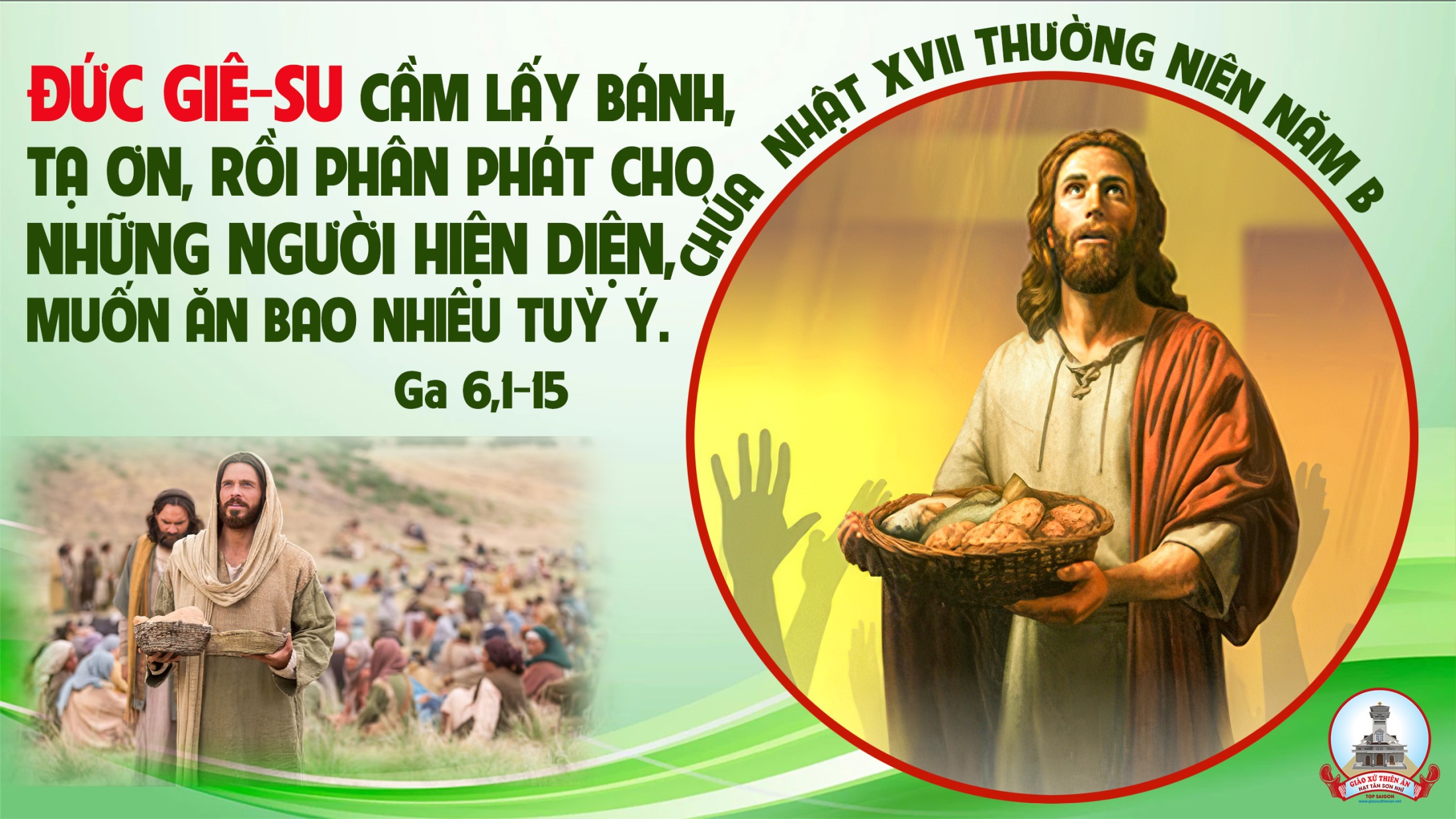 Kinh Thương Xót
Xin Chúa thương xót chúng con. Xin Chúa thương (nguyện) xin Chúa thương, xin thương xót chúng con. Xin Chúa Ki-tô, xin Chúa Ki-tô thương xót chúng con.
** Xin Chúa Ki-tô, thương xót chúng con. Xin Chúa thương xót chúng con. Xin Chúa thương (nguyện) xin Chúa thương, xin thương xót chúng con, xin thương xót chúng con.
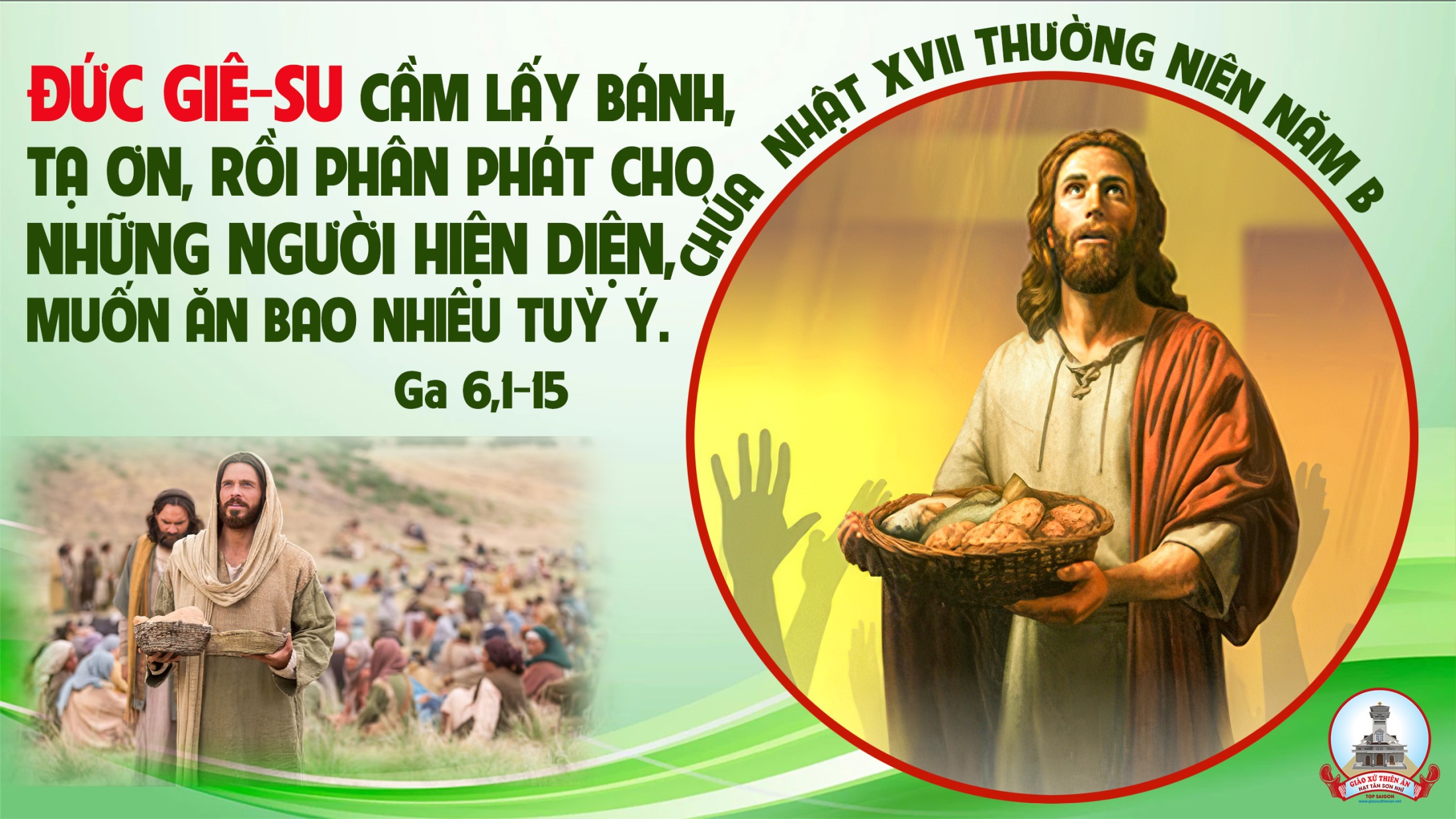 KINH VINH DANH
Ca Lên Đi 2
Chủ tế: Vinh danh Thiên Chúa trên các tầng trời. Và bình an dưới thế, bình an dưới thế cho người thiện tâm.
Chúng con ca ngợi Chúa. Chúng con chúc tụng Chúa. Chúng con thờ lạy Chúa. Chúng con tôn vinh Chúa. Chúng con cảm tạ Chúa vì vinh quang cao cả Chúa.
Lạy Chúa là Thiên Chúa, là Vua trên trời, là Chúa Cha toàn năng. Lạy Con Một Thiên Chúa, Chúa Giê-su Ki-tô.
Lạy Chúa là Thiên Chúa, là Chiên Thiên Chúa, là Con Đức Chúa Cha. Chúa xoá tội trần gian, xin thương, xin thương, xin thương xót chúng con.
Chúa xoá tội trần gian, Xin nhận lời chúng con cầu khẩn. Chúa ngự bên hữu Đức Chúa Cha, xin thương, xin thương, xin thương xót chúng con.
Vì lạy Chúa Giê-su Ki-tô, chỉ có Chúa là Đấng Thánh, chỉ có Chúa là Chúa, chỉ có Chúa là Đấng Tối Cao, cùng Đức Chúa Thánh Thần trong vinh quang Đức Chúa Cha. A-men. A-men.
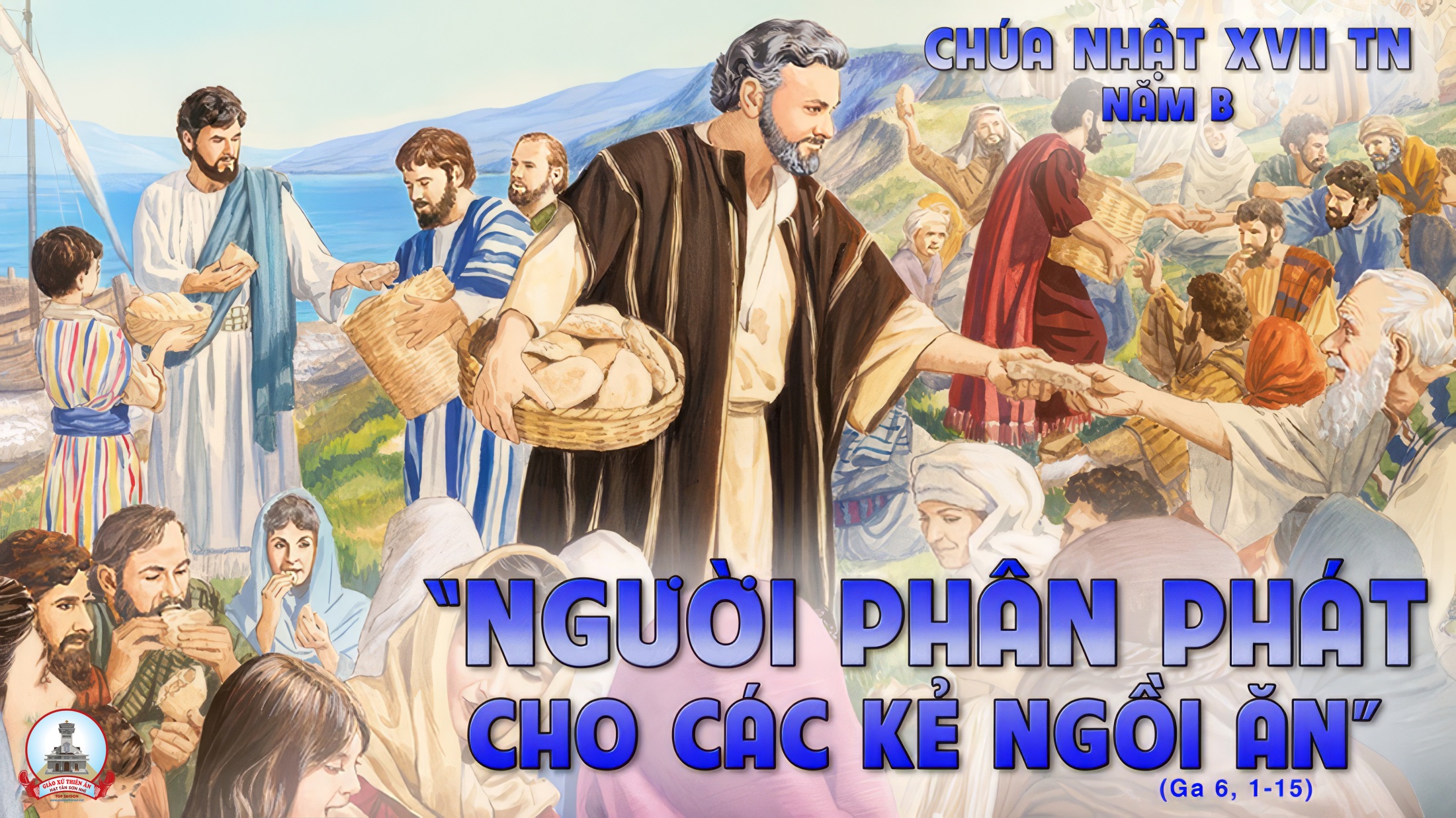 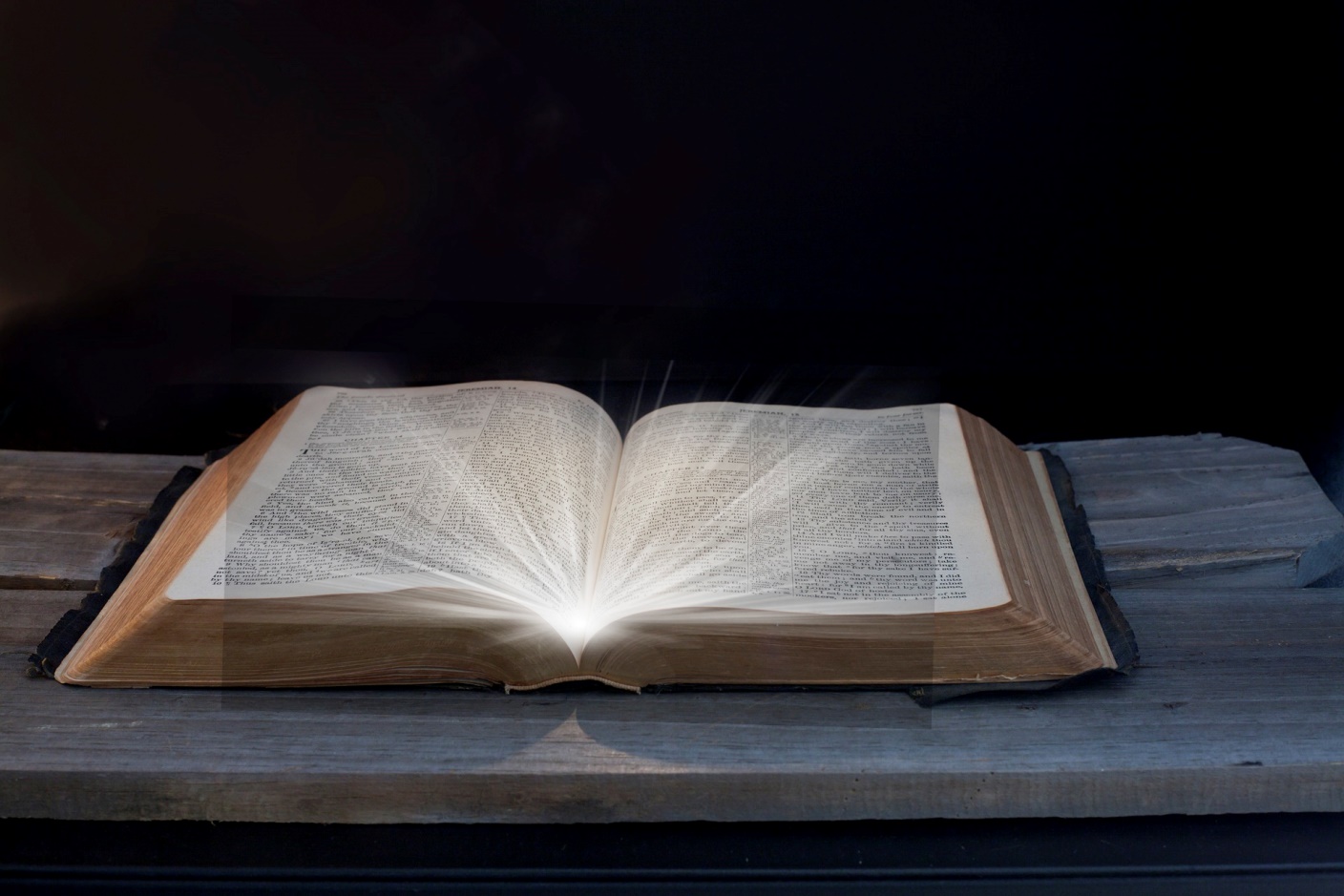 Bài Đọc 1.
Họ sẽ ăn, mà vẫn còn dư. Bài trích sách các Vua quyển thứ hai.
THÁNH VỊNH 144CHÚA NHẬT XVII THƯỜNG NIÊNNĂM B Thanh Lâm03 Câu
Đk: Lạy Chúa, khi Ngài ban phát, thi ân, là bao sinh vật dương thế luôn no đầy.
Tk1: Việc Chúa đã làm, nhân trần muôn kiếp ngợi ca. Và thánh nhân Ngài luôn miệng lên tiếng ngợi khen. Vinh quang nước Ngài luôn sáng ngời, oai phong Chúa Trời luôn vững mạnh.
Đk: Lạy Chúa, khi Ngài ban phát, thi ân, là bao sinh vật dương thế luôn no đầy.
Tk2: Này đây muôn loài đang nhìn lên Chúa cậy trông. Cầu khẩn nơi Ngài lương thực ban xuống đầy chan. Xin thương mở rộng bàn tay Ngài, sinh linh luôn loài sẽ ấm no.
Đk: Lạy Chúa, khi Ngài ban phát, thi ân, là bao sinh vật dương thế luôn no đầy.
Tk3: Đường lối của Ngài công bình, đoan chính phân minh. Việc Chúa đã làm: thánh thiện, công chính, từ tâm. Ai luôn kêu cầu, Chúa lắng nghe, ai tâm chân thành, Chúa mến yêu.
Đk: Lạy Chúa, khi Ngài ban phát, thi ân, là bao sinh vật dương thế luôn no đầy.
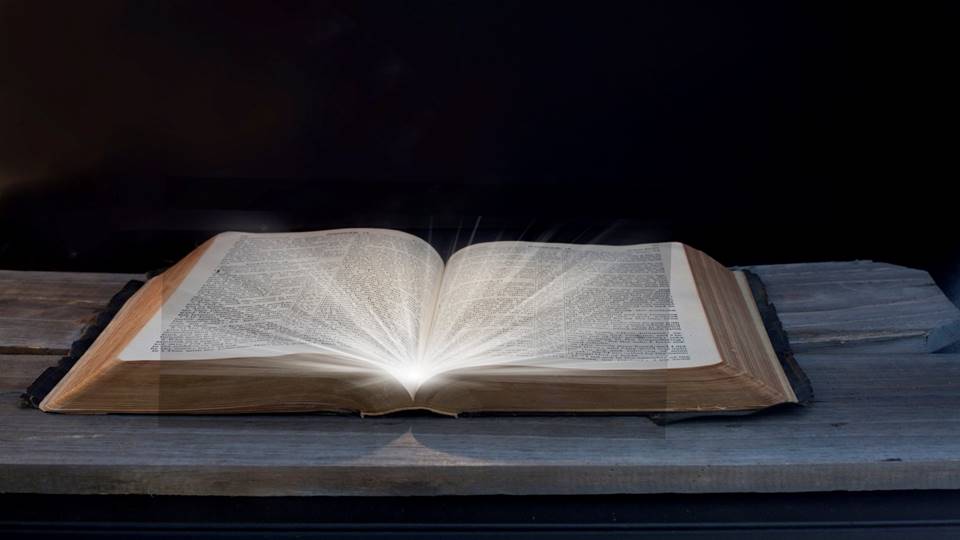 Bài đọc 2.
Chỉ có một thân thể, một Chúa,
một niềm tin, một phép rửa.Bài trích thư của thánh Phao-lô tông đồ
gửi tín hữu Ê-phê-xô.
Alleluia-Alleluia
Một tiên tri vĩ đại đã xuất hiện giữa chúng ta, và Thiên Chúa đã viếng thăm dân Người.
Alleluia…
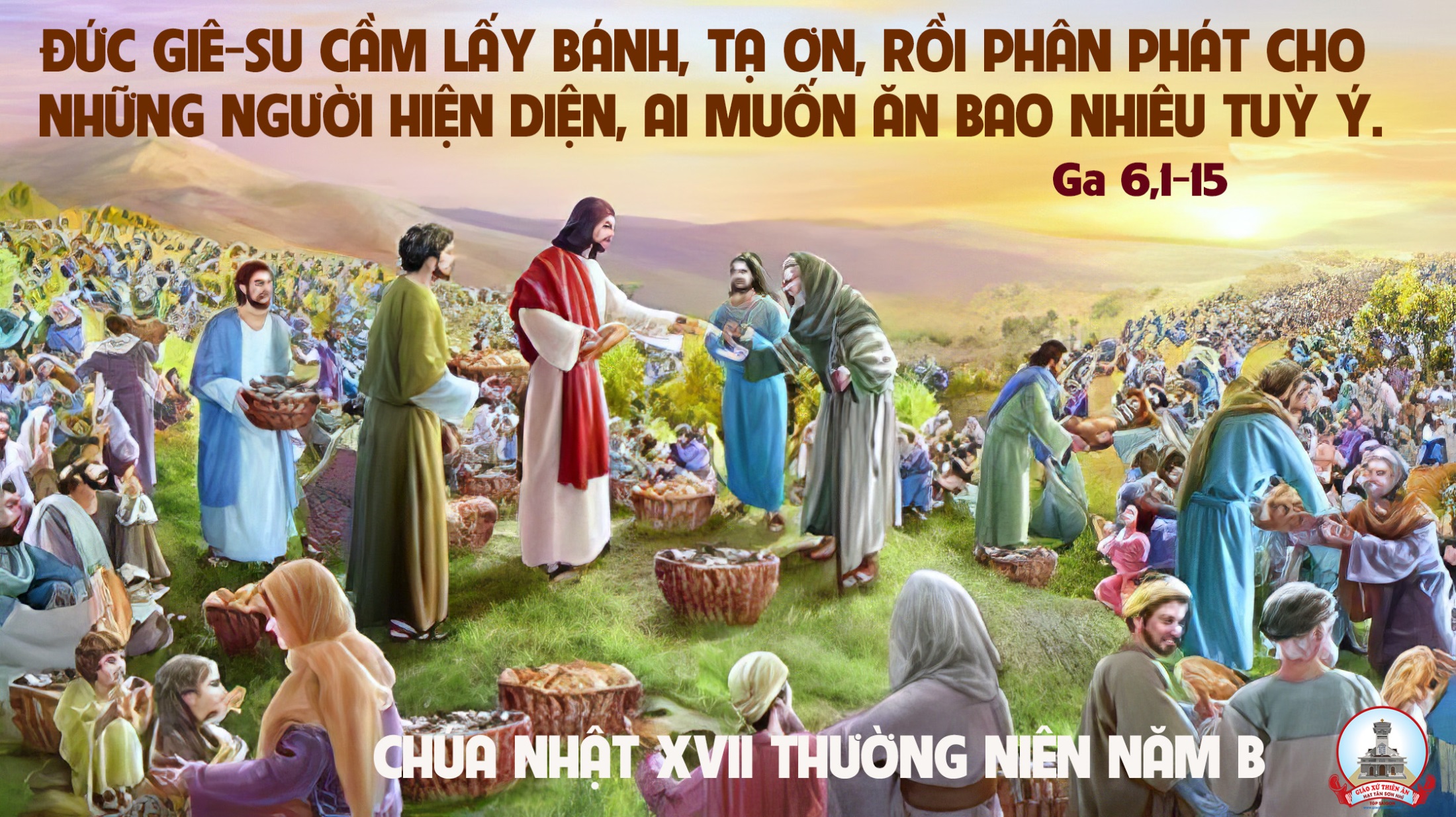 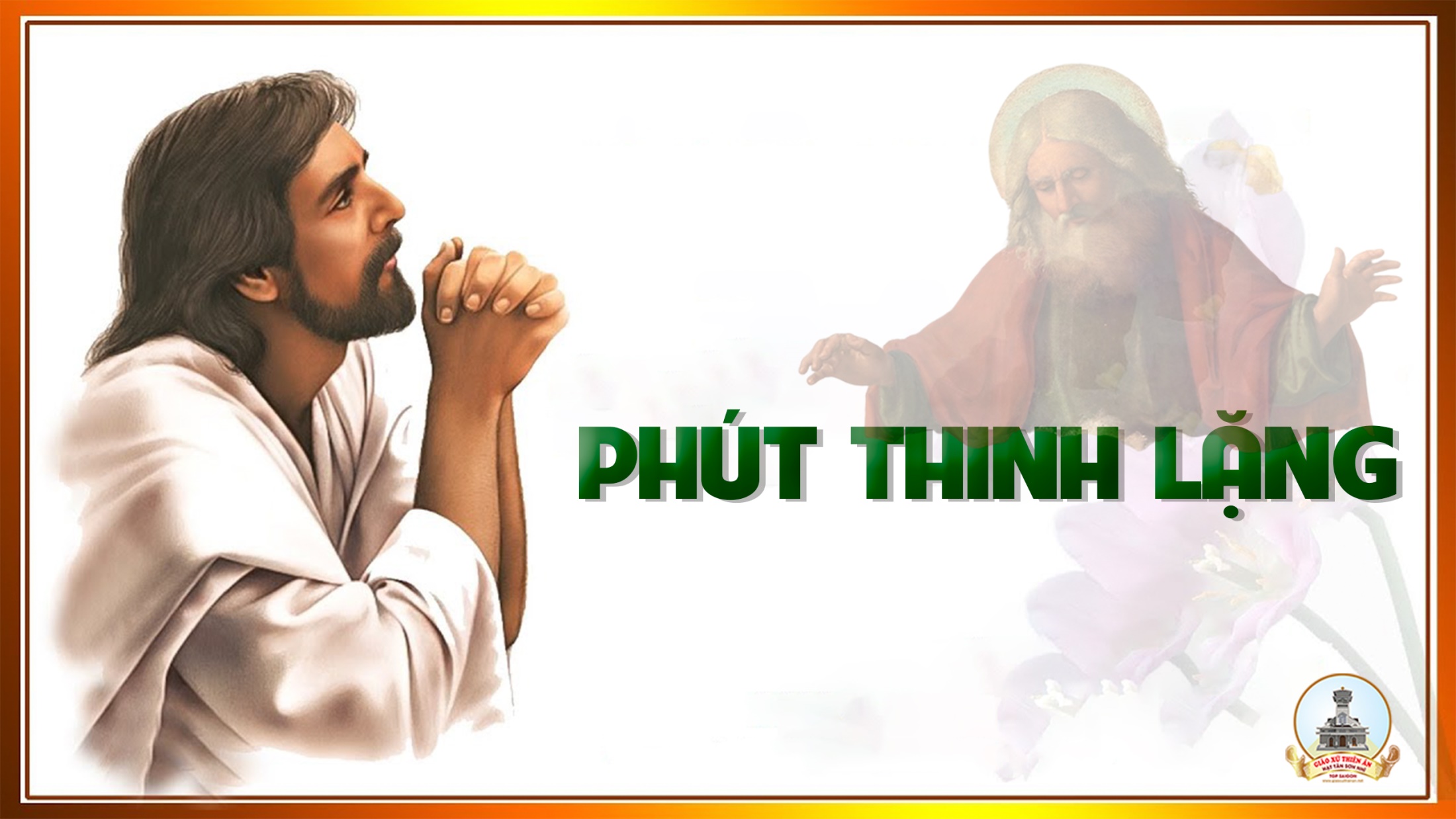 KINH TIN KÍNH
Tôi tin kính một Thiên Chúa là Cha toàn năng, Đấng tạo thành trời đất, muôn vật hữu hình và vô hình.
Tôi tin kính một Chúa Giêsu Kitô, Con Một Thiên Chúa, Sinh bởi Đức Chúa Cha từ trước muôn đời.
Người là Thiên Chúa bởi Thiên Chúa, Ánh Sáng bởi Ánh Sáng, Thiên Chúa thật bởi Thiên Chúa thật,
được sinh ra mà không phải được tạo thành, đồng bản thể với Đức Chúa Cha: nhờ Người mà muôn vật được tạo thành.
Vì loài người chúng ta và để cứu độ chúng ta, Người đã từ trời xuống thế.
Bởi phép Đức Chúa Thánh Thần, Người đã nhập thể trong lòng Trinh Nữ Maria, và đã làm người.
Người chịu đóng đinh vào thập giá vì chúng ta, thời quan Phongxiô Philatô; Người chịu khổ hình và mai táng, ngày thứ ba Người sống lại như lời Thánh Kinh.
Người lên trời, ngự bên hữu Đức Chúa Cha, và Người sẽ lại đến trong vinh quang để phán xét kẻ sống và kẻ chết, Nước Người sẽ không bao giờ cùng.
Tôi tin kính Đức Chúa Thánh Thần là Thiên Chúa và là Đấng ban sự sống, Người bởi Đức Chúa Cha và Đức Chúa Con mà ra,
Người được phụng thờ và tôn vinh cùng với Đức Chúa Cha và Đức Chúa Con: Người đã dùng các tiên tri mà phán dạy.
Tôi tin Hội Thánh duy nhất thánh thiện công giáo và tông truyền.
Tôi tuyên xưng có một Phép Rửa để tha tội. Tôi trông đợi kẻ chết sống lại và sự sống đời sau. Amen.
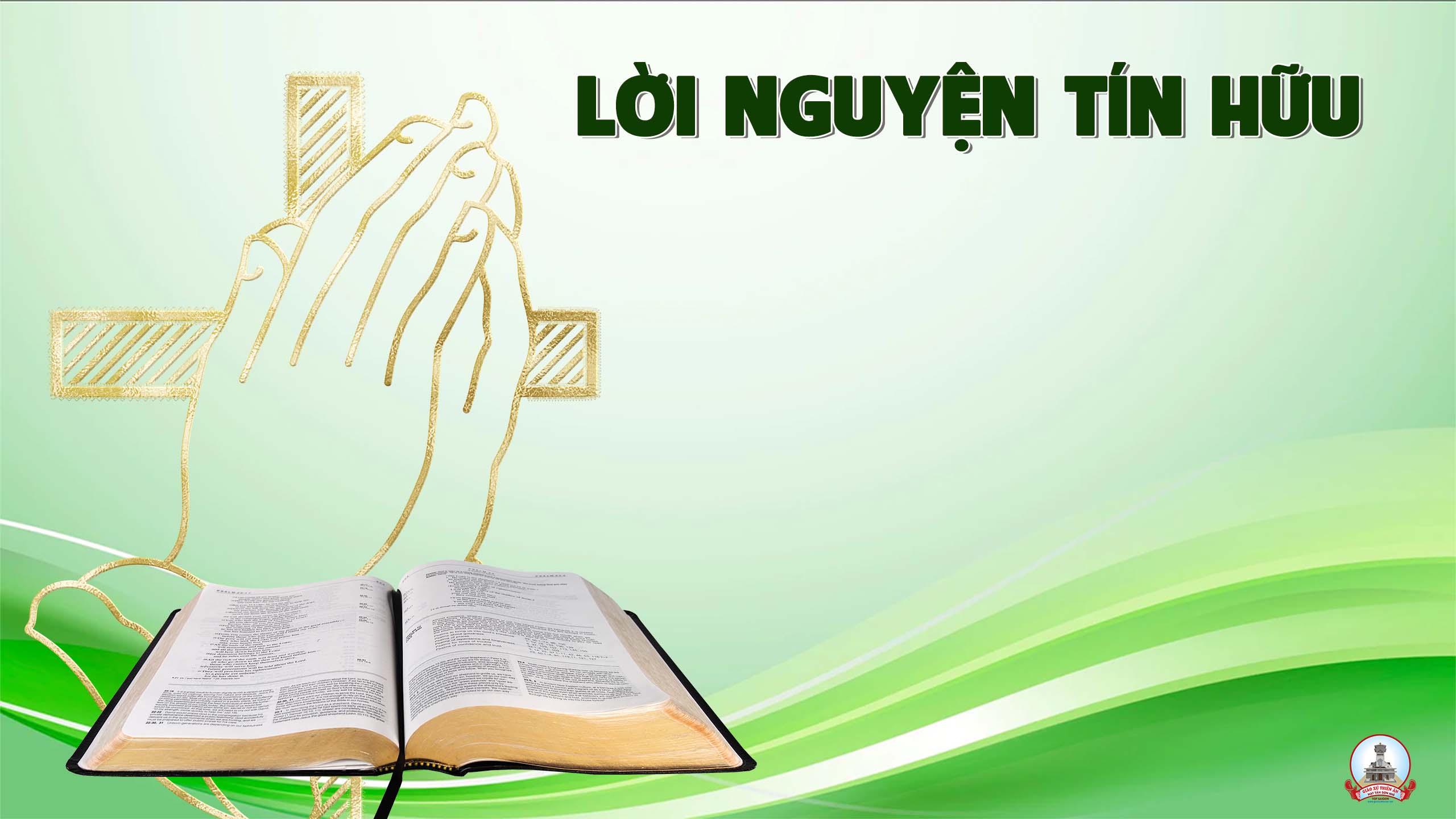 Ỉ một
Anh chị em thân mến, chỉ một mình Đức Giê-su mới có thể  làm cho con người được no thoả cả xác lẫn hồn. Luôn tin tưởng vào quyền năng của Người. Chúng ta cùng dâng lời cầu xin.
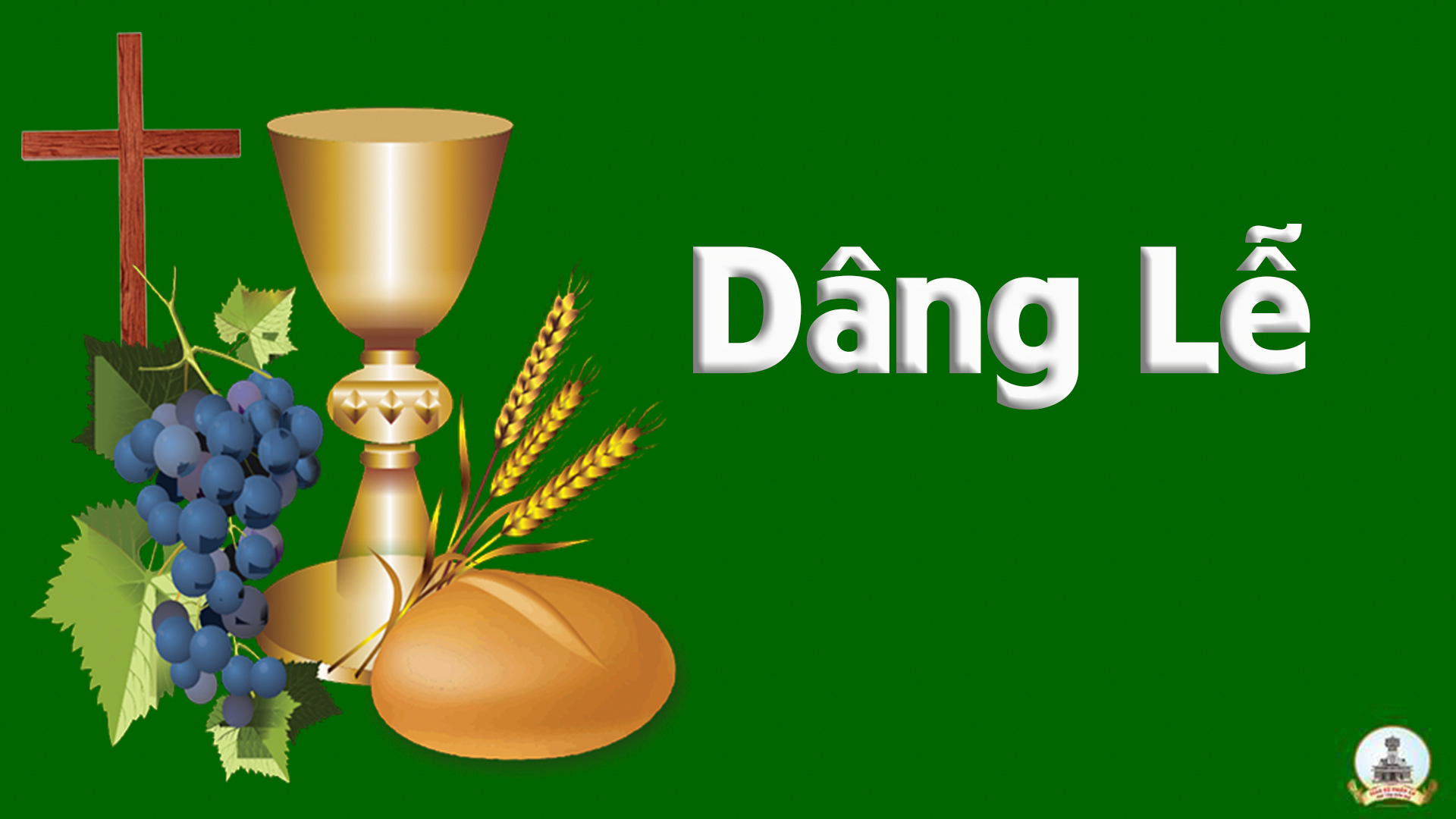 Dâng Chúa
Phạm Minh Ký
Tk1: Xin dâng Chúa bánh thơm lành đem góp về từ chính đồng xanh. Xin dâng Chúa chén nho nồng như máu hồng tràn nét yêu thương.
Đk: Dâng lên Ngài, xin dâng lên Ngài tựa của lễ dâng trong sương chiều, muôn lao nhọc với những vui buồn, đời trần gian là đường thánh giá.
***: Dâng lên Ngài, xin dâng lên Ngài, hiệp cùng máu Giêsu tuôn tràn, xin Cha nhận ban muôn ơn lành cho xác hồn con thắm tươi xinh.
Tk2: Xin dâng Chúa nắng tươi màu, chim hót chào rộn ràng khắp trời thanh. Xin dâng Chúa gió thơm lành, hương quyến hồn lên chốn cao xanh.
Đk: Dâng lên Ngài, xin dâng lên Ngài tựa của lễ dâng trong sương chiều, muôn lao nhọc với những vui buồn, đời trần gian là đường thánh giá.
***: Dâng lên Ngài, xin dâng lên Ngài, hiệp cùng máu Giêsu tuôn tràn, xin Cha nhận ban muôn ơn lành cho xác hồn con thắm tươi xinh.
Tk3:  Xin dâng Chúa tiếng ca hoà tươi non tình dệt thành tấm hồn thơ, xin dâng Chúa nét u sầu thấm máu đào trong cõi cô liêu.
Đk: Dâng lên Ngài, xin dâng lên Ngài tựa của lễ dâng trong sương chiều, muôn lao nhọc với những vui buồn, đời trần gian là đường thánh giá.
***: Dâng lên Ngài, xin dâng lên Ngài, hiệp cùng máu Giêsu tuôn tràn, xin Cha nhận ban muôn ơn lành cho xác hồn con thắm tươi xinh.
Thánh Thánh Thánh
Thánh! Thánh! Thánh! Chúa là Thiên Chúa các đạo binh. Trời đất đầy vinh quang Chúa. Hoan hô Chúa trên các tầng trời.
** Hoan hô Chúa trên các tầng trời. Chúc tụng Đấng ngự đến nhân danh Chúa. Hoan hô Chúa trên các tầng trời, hoan hô Chúa trên các tầng trời.
Lạy Chiên Thiên Chúa
Lạy Chiên Thiên Chúa, Đấng xoá tội trần gian, xin thương xót chúng con. Lạy Chiên Thiên Chúa, Đấng xoá tội trần gian,
** xin thương xót, xin thương xót chúng con. Lạy Chiên Thiên Chúa, Đấng xoá tội trần gian, xin ban bình an cho chúng con.
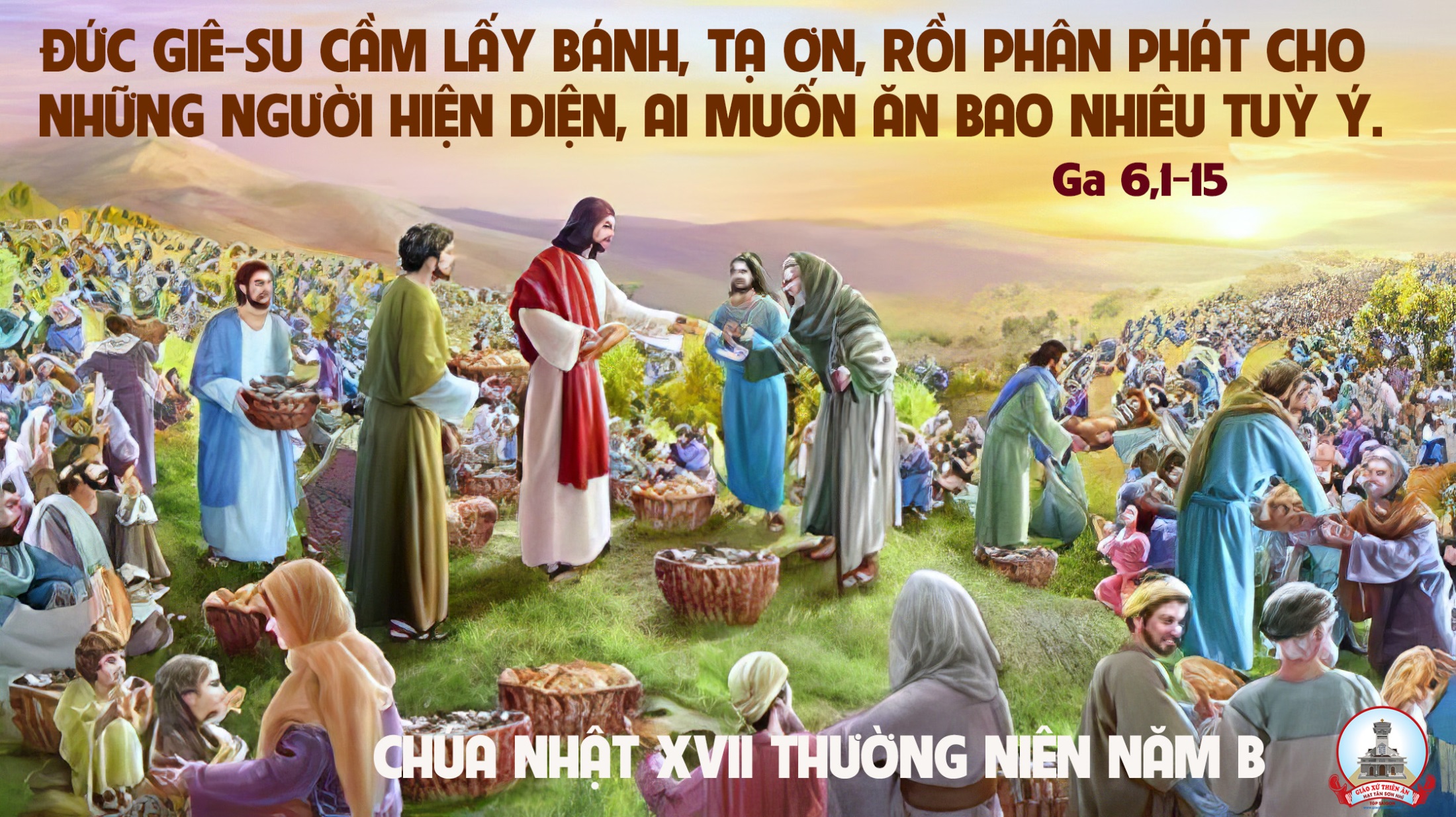 Ca Nguyện Hiệp LễNgọt Ngào Bên GiêsuĐăng Khoa
Tk1: Này Chúa luôn luôn ở bên con hoài, với trái tim tình yêu Ngài sưởi ấm lòng con. Hồn con mong ước bên Ngài luôn mãi an bình. Chúc khen ôi tình yêu Ngài quá đậm sâu.
Đk: Lòng con hân hoan vui sướng hát ca Danh Ngài. Giê-su đã vì nhân loại mà hiến thân. Con thật nhỏ bé mong manh như làn sương khói mau tan. Nguyện xin Ngài ở bên con mỗi ngày dẫn đường con đi tâm hồn con hạnh phúc bình yên.
Tk2: Ngàn nỗi gian nguy đường dương thế này, xin dâng lên Ngài tất cả tận đáy lòng con. Và con tha thiết kêu cầu Danh Chúa mọi ngày. Chúa ban dư đầy ân lộc xuống hồn thơ.
Đk: Lòng con hân hoan vui sướng hát ca Danh Ngài. Giê-su đã vì nhân loại mà hiến thân. Con thật nhỏ bé mong manh như làn sương khói mau tan. Nguyện xin Ngài ở bên con mỗi ngày dẫn đường con đi tâm hồn con hạnh phúc bình yên.
Tk3: Lòng mải mê những điều trần thế này, nhưng sao con chẳng thấy được giây phút bình an. Chỉ Chúa mang đến bao niềm hạnh phúc êm đềm. Chúa nuôi con bằng tình yêu mãi ngọt ngào.
Đk: Lòng con hân hoan vui sướng hát ca Danh Ngài. Giê-su đã vì nhân loại mà hiến thân. Con thật nhỏ bé mong manh như làn sương khói mau tan. Nguyện xin Ngài ở bên con mỗi ngày dẫn đường con đi tâm hồn con hạnh phúc bình yên.
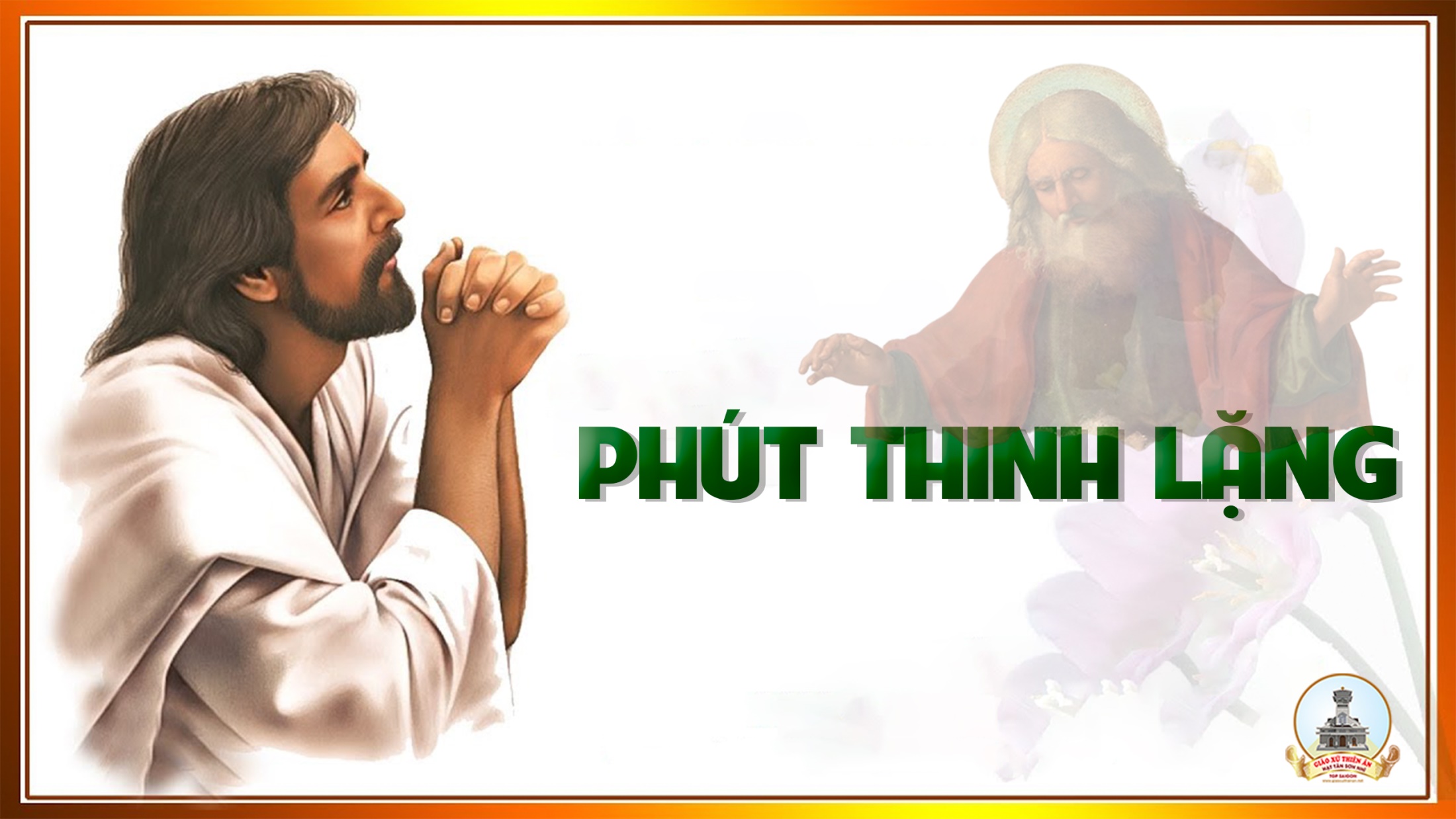 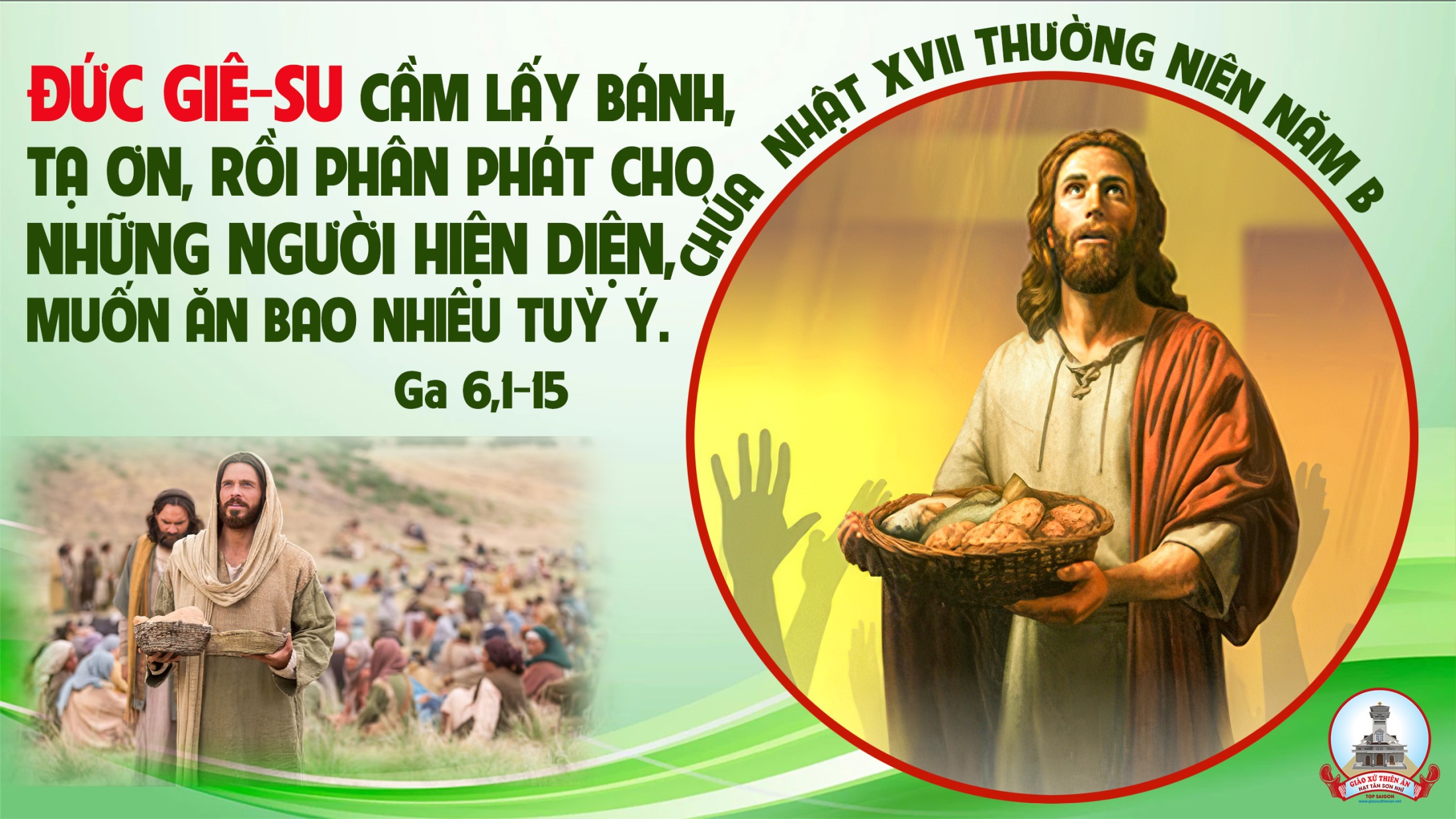 Ca Kết LễSống Chứng NhânLm. Nguyễn Duy
Đk: Ta ra về trong hy vọng của Đức Kitô muôn đời. Trong an bình trong hạnh phúc Thiên Chúa ban tặng cho ta.
***: Muôn muôn đời Danh Thiên Chúa soi đường ta đi khắp nơi. Sống chứng nhân là sống trong tình yêu thương.
Tk1: Vui mừng hát lên ca ngợi Danh Ngài, hãy tin yêu nơi Chúa là Cha.
Đk: Ta ra về trong hy vọng của Đức Kitô muôn đời. Trong an bình trong hạnh phúc Thiên Chúa ban tặng cho ta.
***: Muôn muôn đời Danh Thiên Chúa soi đường ta đi khắp nơi. Sống chứng nhân là sống trong tình yêu thương.
Tk2: Muôn đời Chúa yêu thương từ bây giờ, đến mai sau muôn kiếp chẳng phai.
Đk: Ta ra về trong hy vọng của Đức Kitô muôn đời. Trong an bình trong hạnh phúc Thiên Chúa ban tặng cho ta.
***: Muôn muôn đời Danh Thiên Chúa soi đường ta đi khắp nơi. Sống chứng nhân là sống trong tình yêu thương.
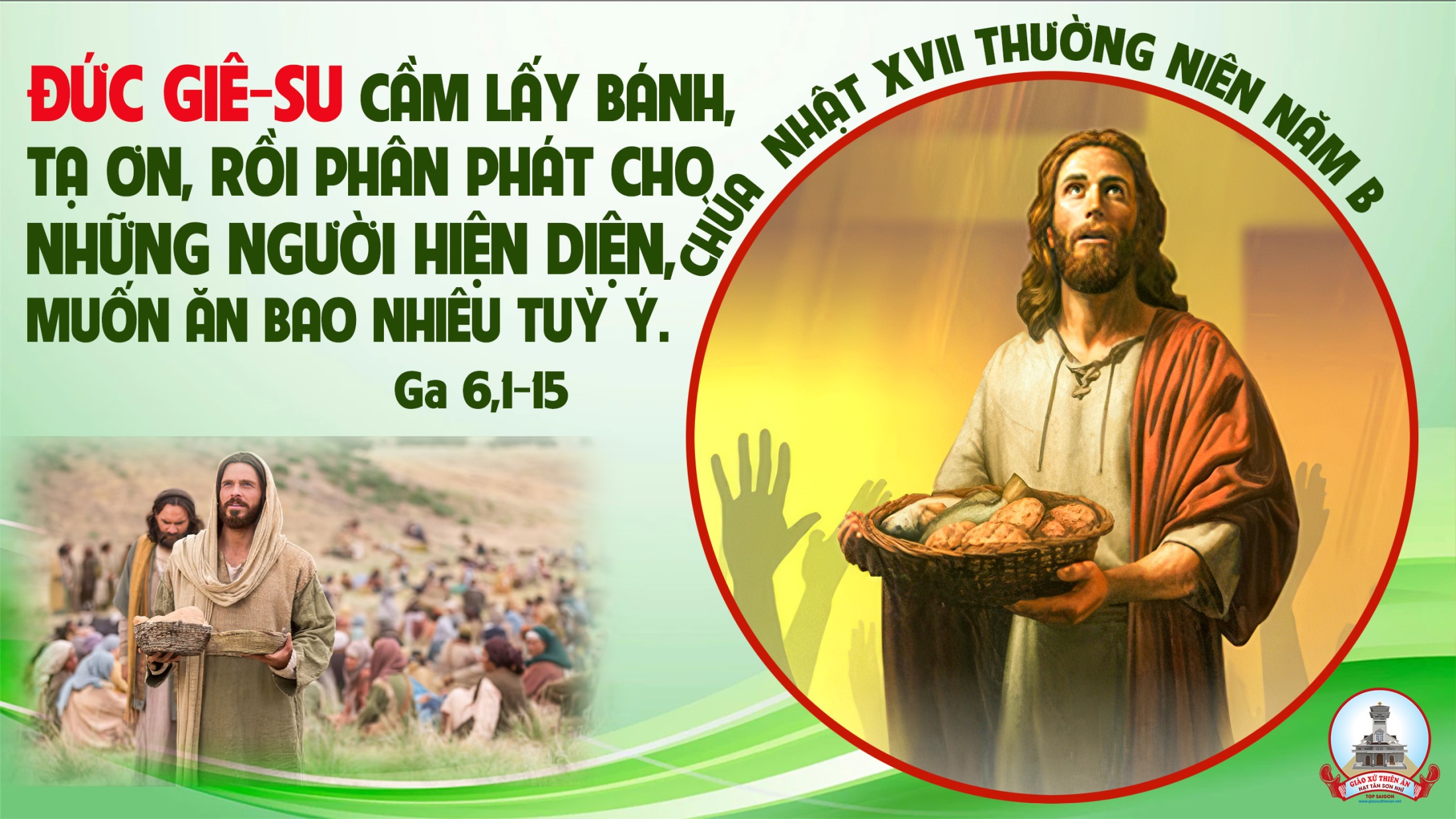